MADDENİN HALLERİ
Maddenin taneciklerini öğrenci durumları gibi düşünebilirsiniz.
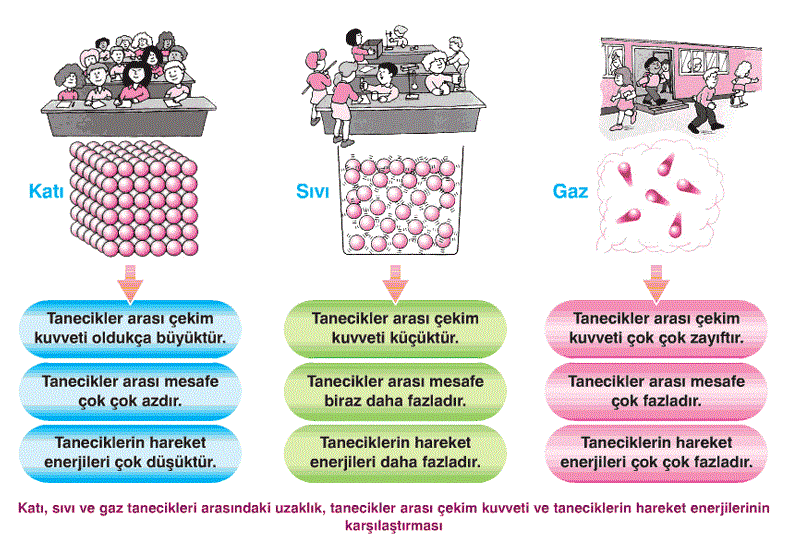 Teneffüste
Sınıfta
Evlere giderken
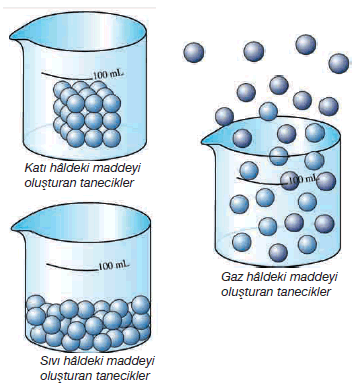 KATI
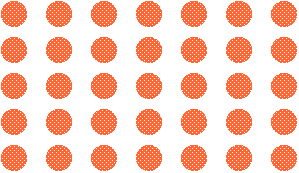 Madde ısı alır.
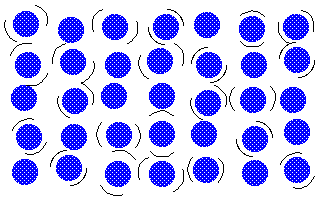 Madde ısı alır.
SIVI
ISI ENERJİSİ MADDELERİN HAL DURUMUNU  DEĞİŞTİREBİLİR.
GAZ
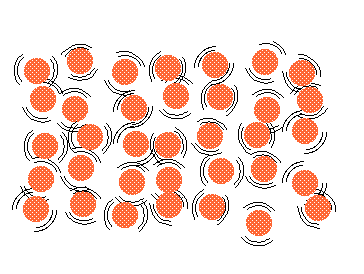 Hal değişimi; Maddenin sıcaklığı değişmeden moleküller arası potansiyel enerjisinin (PE) ısı alarak ya da ısı vererek değişmesi sonucu meydana gelen değişimlere Maddenin Hal Değişimi denir..                                          	
Maddelerin içinde bulunduğu sıcaklığa göre, katı, sıvı ve gaz halinde bulundukları biliniyor. 				               
Maddeler ısı alarak ya da ısı vererek bir halden diğer bir hale geçiş yapabilirler. 

Saf maddelerin hal değişimi sırasında, sıcaklığı değişmez, sabit kalır. 
NOT: (Madde Karışım ve Çözelti halinde ise hal değİşİmİ sırasında  da sıcaklık değişir.)
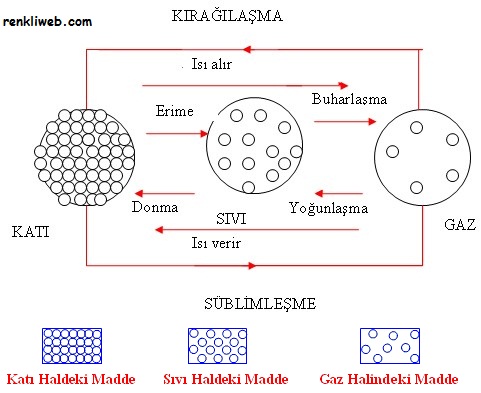 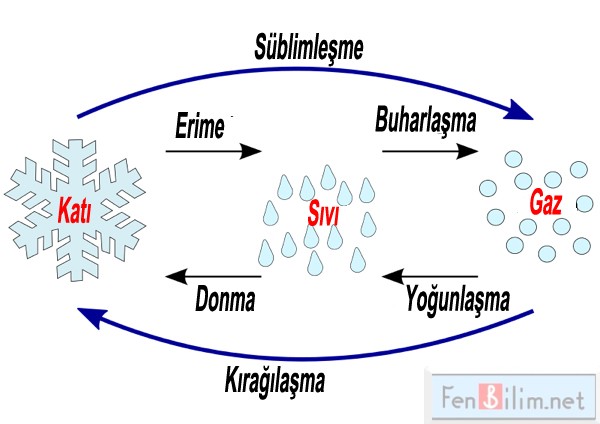 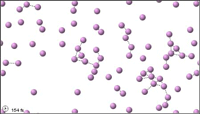 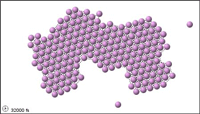 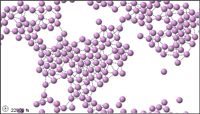 Hal değiştirme ısısı (L) : 1 gram saf maddeyi bir halden başka bir hale geçirmek için ona verilmesi veya ondan alınması gereken ısıdır.
“L” harfiyle gösterilir.Eğer madde eriyorsa erime ısısı(Le), Donuyorsa (Ld), buharlaşıyorsa buharlaşma ısısı(Lb) adını alır.
Birimi J/g ve cal/g dır.
Saf maddeler için ayırt edici bir özelliktir.
Not:  Hal değiştirme ısıları, erime, donma, kaynama, yoğunlaşma sıcaklıkları, öz ısı maddenin ayırt edici özelliklerindendir.
HAL DEĞİŞTİRMEDE ISININ HESAPLANMASI
Bir HAL değişiminde alınan ya da verilen ısı miktarı;
Q= m.L formülü ile hesaplanır.
Unutmamanız için
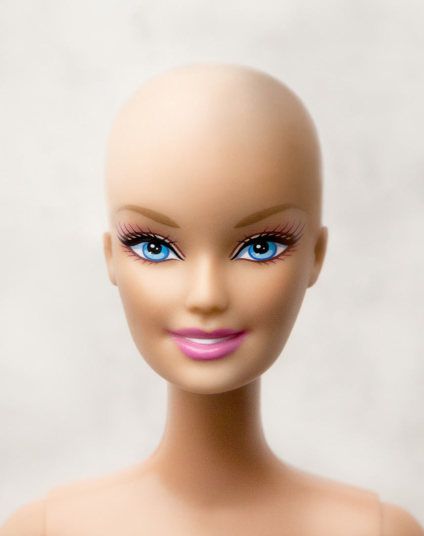 Kel Emel
Hal değiştirme ısısı
 (J/g ve cal/g )
Isı miktarı 
(cal-joule)
kütle(gr)
Örnek: 
Erime sıcaklığındaki 100 g buzu tamamen su yapmak için gerekli ısı miktarını bulalım. (Le= 80 cal/g)
Q=m.L  den  Q=100g.80 cal/g   Q= 8000cal   gerekir.
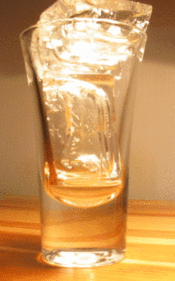 Erime: Bir maddenin çevreden ısı alarak katı    halden sıvı hale geçmesine erime denir. 
Erime sırasında ÇEVRE SOĞUR
Saf maddelerde erime bitene kadar sıcaklık değişmez, sabit kalır.
Erimenin meydana geldiği sıcaklığa erime sıcaklığı    denir.  Her saf maddenin erime sıcaklığı farklıdır.         Buz 0oC erir       Demirin erime sıcaklığı 1540oC dir.
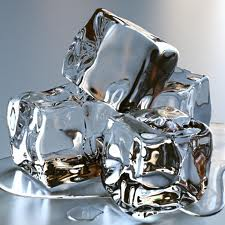 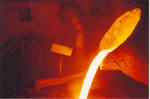 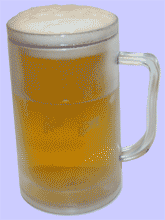 Donma: Bir maddenin çevreye ısı vererek     sıvı halden katı hale geçmesine donma denir. 
Donma sırasında ÇEVRE ISINIR
Donma bitene kadar sıcaklık değişmez, sabit kalır.
Kar yağarken havanın yumuşaması,
Soğuk havalarda donma olayını önlemek için  seralara açık kaplarda su konulması.
Seraların dışının ıslatılması,
                      suyun donarken çevrenin ısınmasına örnektir.
Saf maddelerde;
	Erime sıcaklığı = Donma sıcaklığı 
	       Erime ısısı = Donma ısısı    dır.
Erime ve Donmaya etki eden etkenler
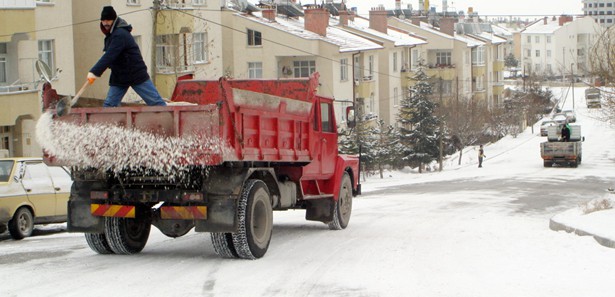 Yabancı Madde: 
Maddenin saflığını değiştirecek yabancı                       madde eklenince Erime sıcaklığı düşer. 
Kolay erime–Daha düşük sıcaklıkta  donma oluşur.
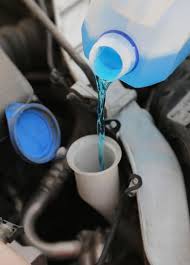 Kışın karlı yollara TUZ dökmek.
Arabalara suyun donmasını önlemek için ANTİFİRİZ  eklemek.
Uçakları ve pistleri ALKOL ile yıkamak  
Yabancı maddelerin  donmayı zorlaştırmasına örnek verilir.
Basınç: Yüksek basınç(ezme) Erimeyi kolaylaştırır donmayı zorlaştırır.
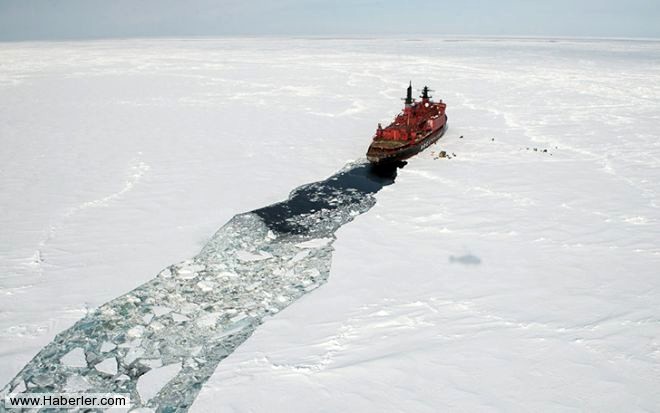 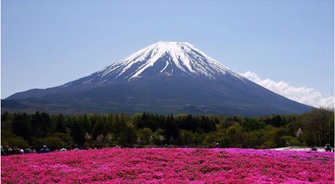 Basınç az kar zor erir.
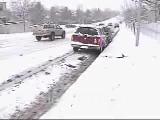 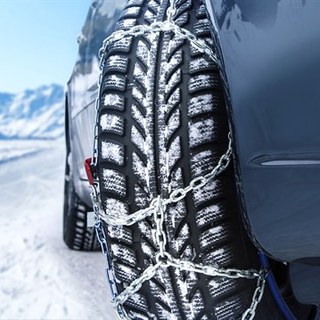 BUHARLAŞMA : Sıvıların çevreden IsI alarak gaz hale geçmesidir.
     Buharlaşma sırasında ÇEVRE SOĞUR.
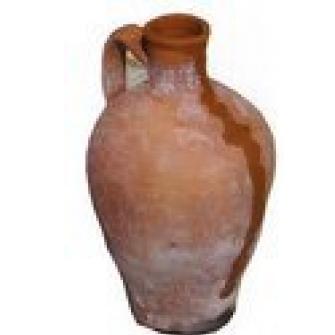 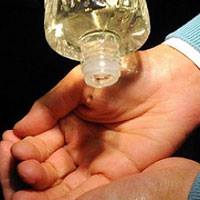 Elimize kolonya dökülünce serinlememiz,
Denizden çıkınca ıslak mayo ile üşümemiz,
Toprak testinin suyu soğutması
Terli terli rüzgarda durunca üşümemiz,
Karpuzun kesilip güneşte tutulunca biraz  soğuması,
Kafelerde  su püskürtme sistemleri,
Kolonyalı pamuğun termometreyi soğutması,
Buzdolapların da ki  soğutma sistemleri
   Buharlaşma sırasında çevrenin soğumasına örneklerdir.
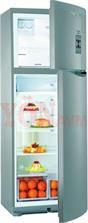 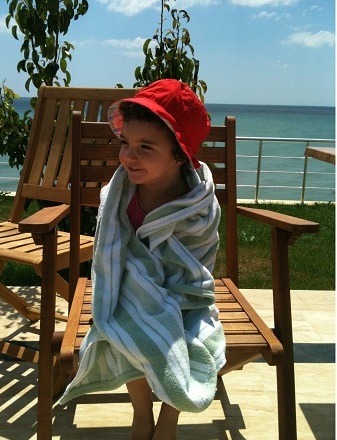 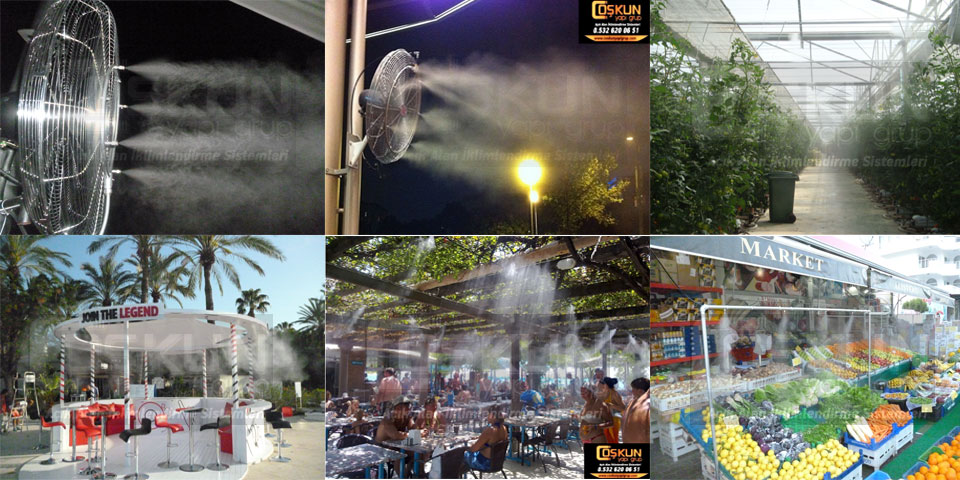 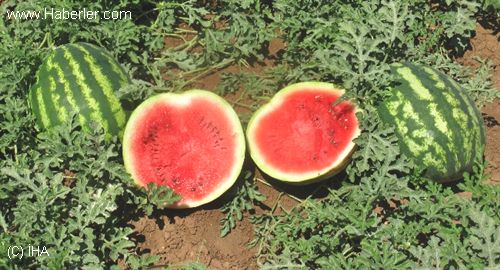 Buharlaşma her sıcaklıkta olur.
(Çamaşırların her sıcaklıkta kuruması bundandır.)
 Yüzey genişledikçe,
 Rüzgarlı havalarda, hava akımında,
 Yoğunluğu küçük sıvılarda,
 Düşük basınçta,
 Sıcaklık arttıkça,
               Buharlaşma hızlanır,  kolaylaşır.
YOĞUNLAŞMA(Yoğuşma) : Gaz maddelerin ÇEVREYE ISI VEREREK sıvı hale geçmesidir. Yoğuşma sırasında çevre ısınır.
(Yağmur yağmadan önce havanın ısınması bundandır.)
Buharlaşma ve Yoğuşma birarada
Saf maddelerde; Buharlaşma ısısı(Lb) = Yoğunlaşma ısısı(Ly)
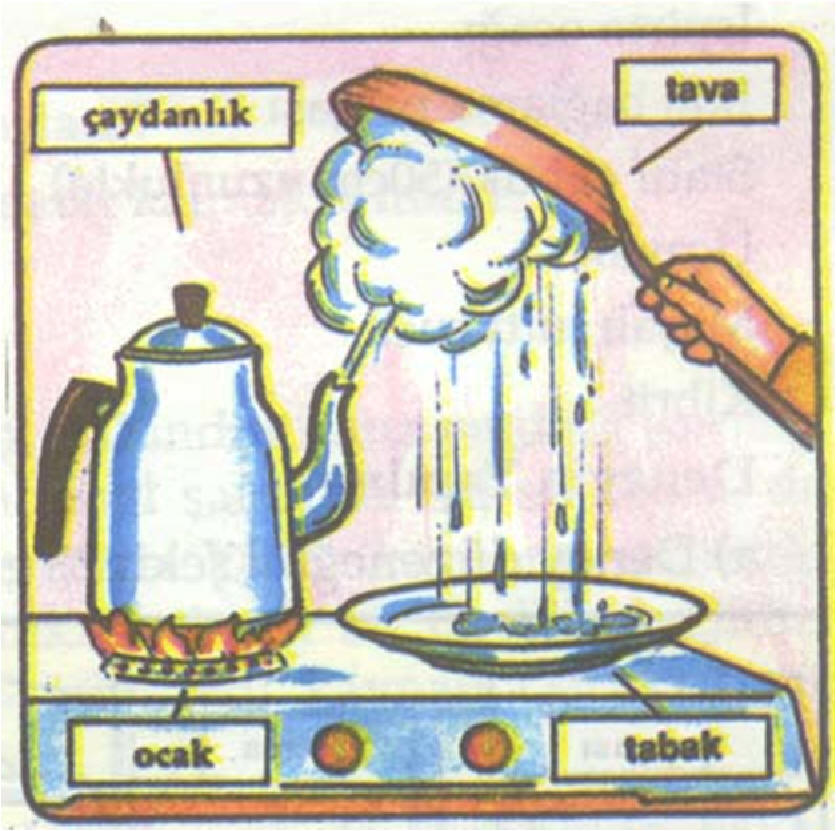 Örnek :  1 g su 540 cal. alarak buharlaşır. 1 g su buharı yoğuşurken 540 cal. ısıyı çevreye verir.
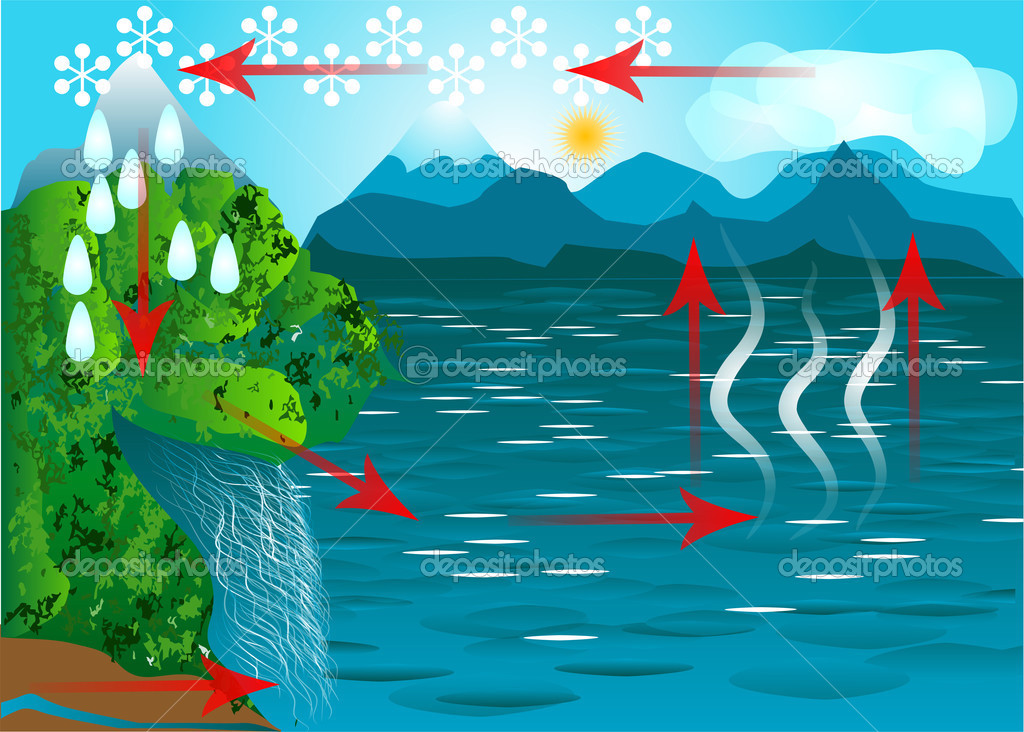 Buharlaşma ve Yoğunlaşma dünyadaki               SU  DÖNGÜSÜNÜN temelidir.
KAYNAMA : Buharlaşmanın en hızlı olduğu andır. 
Her saf maddenin kaynama noktası farklıdır. 
Sıvının tamamı buharlaşana kadar kaynama sıcaklığı sabit kalır.
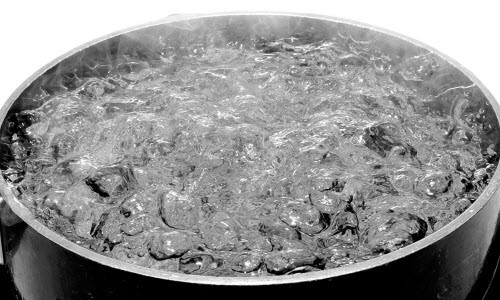 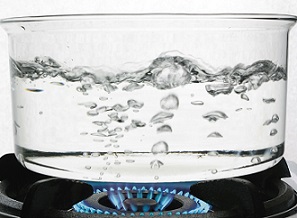 Saf maddelerde ; Kaynama sıcaklığı=Yoğunlaşma sıcaklığı
Örnek:  Su 100 0C de kaynar, su buharı  aynı sıcaklıkta su									  olur.
Kaynama ve Yoğunlaşmaya etki eden etkenler
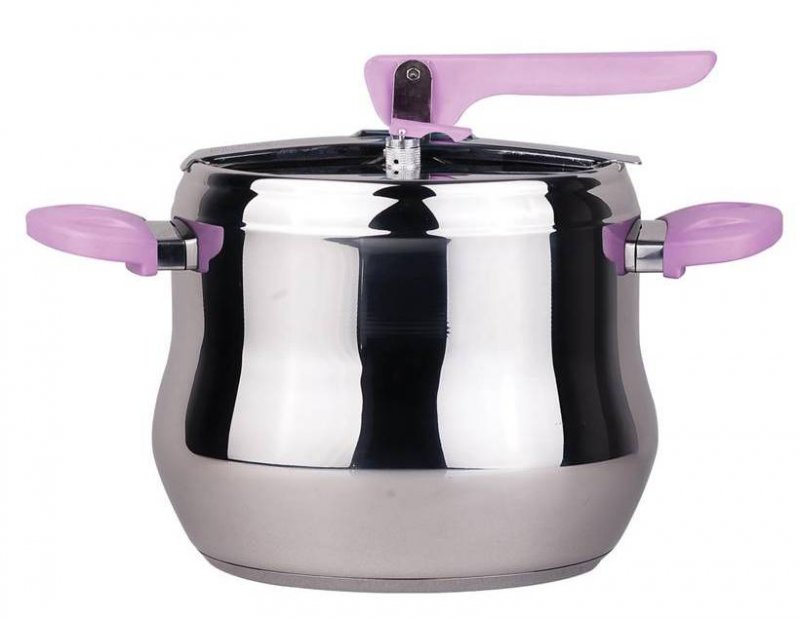 Yabancı Madde: 
Sıvının saflığını değiştirecek yabancı madde eklenince Kaynama sıcaklığı yükselir. Geç kaynama – Kolay yoğuşma  oluşur.
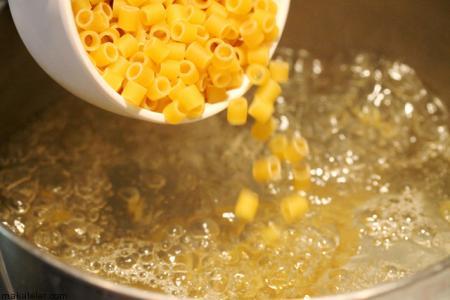 Makarna  suyuna TUZ dökmek.
(su  daha  yüksek sıcaklıkta kaynar ve makarna çabuk pişer.)
Basınç: Yüksek basınç kaynama sıcaklığını yükseltir ve kaynama  zorlaşır.
	Deniz seviyesinden yükseklere çıkıldıkça  Açık hava basıncı  azalır. Su daha düşük sıcaklıklarda çabuk  kaynar ama yemek daha zor pişer.
Düdüklü Tencereler: İçlerinde buhar ile basınç oluşturarak  suyun daha yüksek sıcaklıkta kaynaması  sağlanır. Dolayısıyla yemek yüksek sıcaklıkta çabuk pişer ve enerji tasarrufu-zaman kazanılır.
Erime-Kaynama sıcaklığına göre maddenin    hal durumunu  bulalım......
Verilen sıcaklık rakamının  Erime-Kaynama sıcaklığı çizelgesinde nerede yer alacağı tesbit edilerek maddenin o sıcaklıktaki HAL durumu  belirlenir.
SIVI
GAZ
KATI
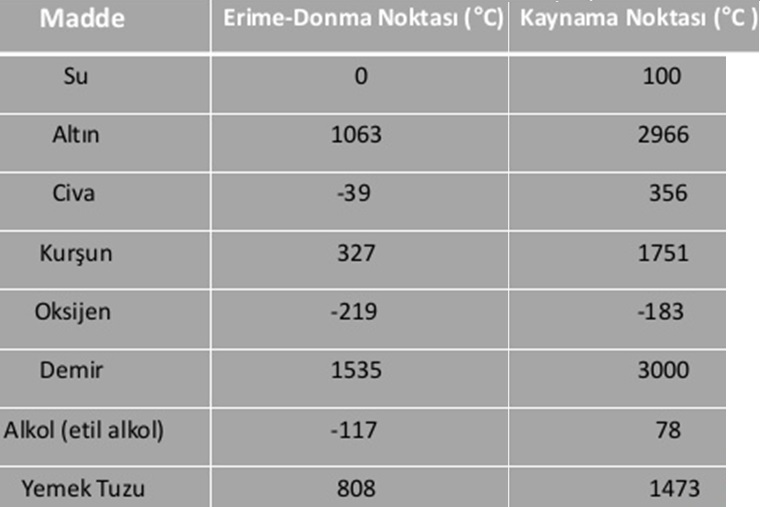 Örnek: Çizelgedeki maddelerin  25 0C de ki hallerini bulalım.
    25 rakamı 0 ile 100 arasında yer alır bu durumda su bu sıcaklıkta SIVI haldedir. Diğerleri
?
25
?
?
25
KATI
SIVI
25
KATI
25
25
GAZ
25
KATI
25
SIVI
25
KATI
HAL DEĞİŞİM GRAFİKLERİ
HAL DEĞİŞİMLERİ  ile ilgili SICAKLIK-ZAMAN grafikleri çizerken    3 farklı çizgi kullanılır.
1
2
3
Sıcaklık
Sıcaklık
Sıcaklık
Zaman
Zaman
Zaman
Zaman eksenine Paralel çizgi
HAL DEĞİŞİMİ ni gösterir.
Madde ISI ALIR ya da VERİR. Sıcaklık değişmez. MaddeninPE si değişir.
 Bir madde en fazla
 2 kez HAL değiştirir.
Yükselen çizgi
SICAKLIK ARTIŞINI Gösterir.
ISINMA dır. Maddenin
KE si artar
Azalan çizgi
SOĞUMA yı gösterir.   Madde ISI verir. Maddenin
KE si azalır.
GRAFİKLER ve GRAFİKTEKİ MADDELERİN HALLERİ
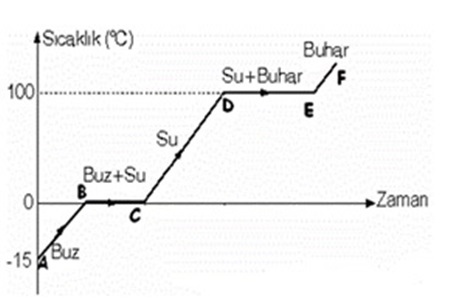 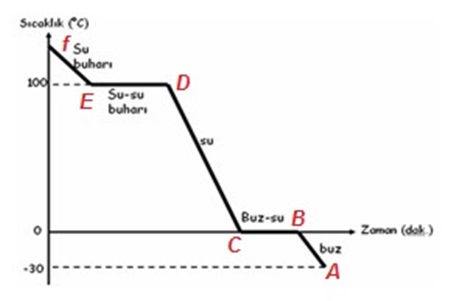 SU BUHARININ BUZ HALİNE GELMESİ GRAFİĞİ(Soğuma Grafiği)
Heterojen
Hal değişimi
BUZ un SU BUHARI HALİNE GELMESİ GRAFİĞİ
Homojen
E – D  arası YOĞUNLAŞMA
C – B arası DONMA dır
Heterojen
Hal değişimi
Homojen
GRAFİKTE ISI HESAPLANMASI
ISI DEĞİŞİMLERİNDE TANECİKLERİN KİNETİK ENERJİSİ (KE), DEĞİŞİR 
ve Q=m.c.Δt ile hesaplanır. 
HAL DEĞİŞİMLERİNDE POTANSİYEL ENERJİSİ (PE) DEĞİŞİR
ve  Q= m.L ile hesaplanır.
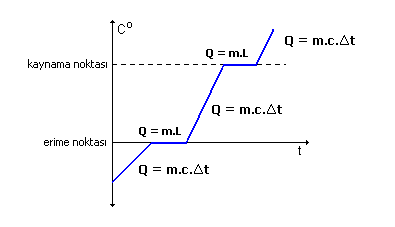 PE DEĞİŞİR
KE DEĞİŞİR
KE DEĞİŞİR
PE DEĞİŞİR
KE DEĞİŞİR
ÖZEL DURUMLAR
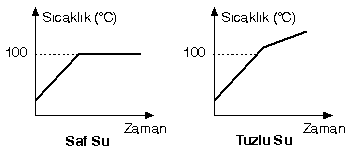 KAYNAMA OLAYI
Sıcaklık
60

40

20

10

  0
-5
-10
Karışım ve çözeltilerde 
HAL DEĞİŞİM SICAKLIĞI 
sabit değildir.
Saf su
Zaman
DONMA OLAYI
Tuzlu su
Konu pekiştirme Örnek soruları
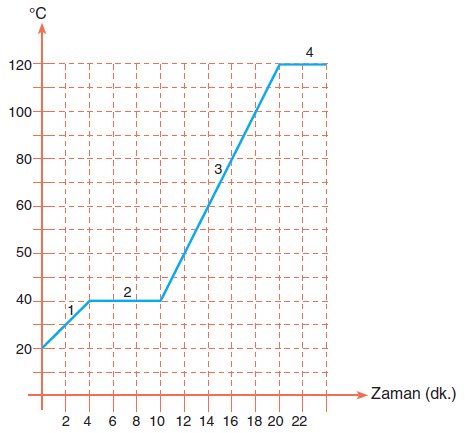 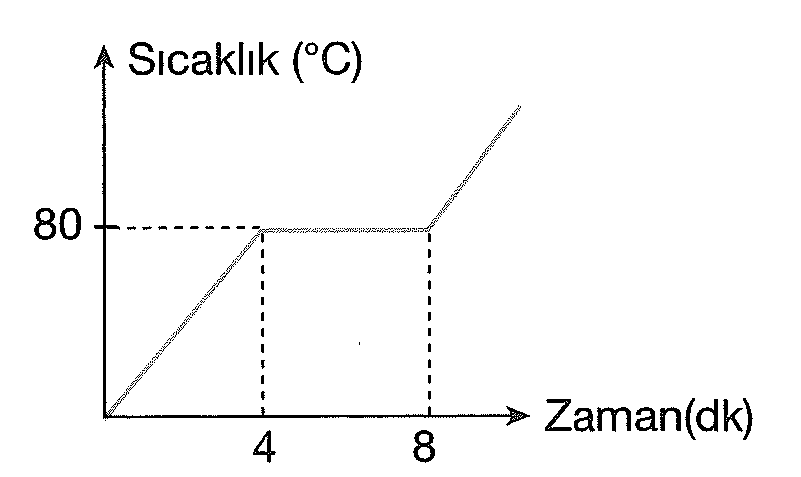 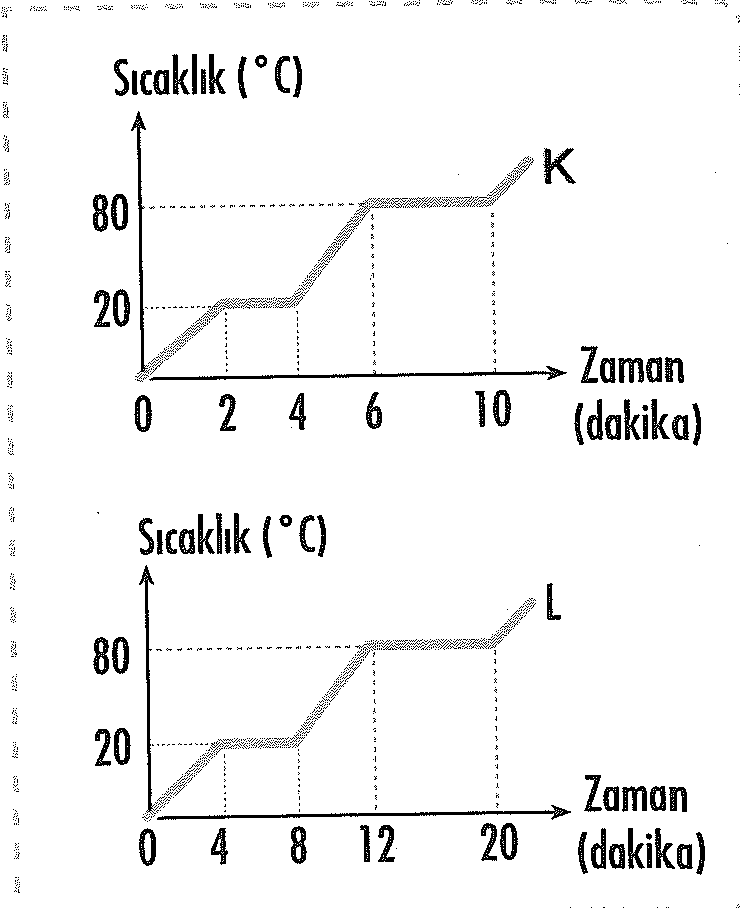 Yandaki K ve L maddelerinin grafiklerini inceleyen bir öğrenci aşağıdaki hangi bilginin yanlış olduğunu fark eder?
Yanda Sıcaklık – Zaman grafiği çizilen saf madde için  aşağıdaki bilgilerden hangisi Yanlıştır?
Yukarıdaki grafiğe göre aşağıda verilen bilgilerden hangisi kesin olarak doğrudur?
A ).K ve L grafikleri aynı tür madde için çizilmiştir.
B ) K  grafiği çizilen maddenin kütlesi L kinden azdır. 
C )  Her iki maddenin de Yoğunlaşma sıcaklığı 80 0C dir.
D ) L nin erime ısısı daha büyüktür.
A )  2.dakikada madde katıdır.
B )  2 durum erimeyi gösterir.
C )  16. dakikada madde sıvı haldedir.
D )  20.dakikada madde yoğunlaşmaya başlamıştır.
A )  Başlangıçta madde katıdır.
B )  Madde 80 0C erimiştir.
C )  Madde 4 dakikada hal değiştirmiştir..
D ) Madde  4 – 8 dakika arasında ısı almamıştır.
O
O
O
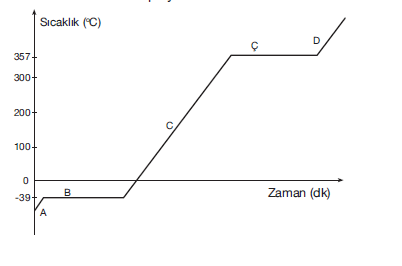 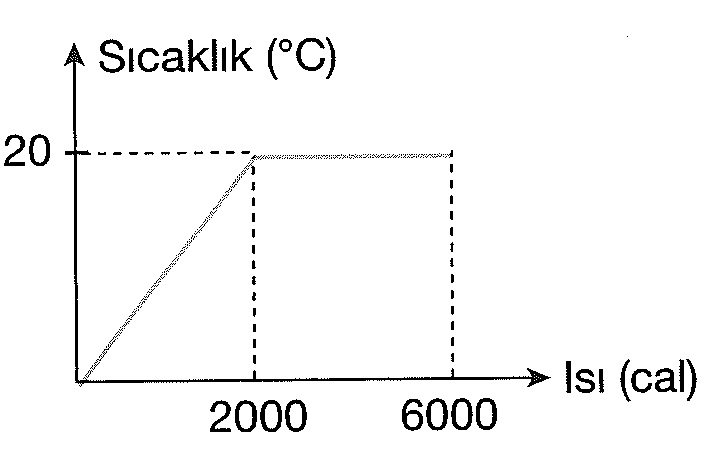 Y
X
Saf bir maddenin yukarıdaki sıcaklık – zaman grafiğine bakarak aşağıdaki bilgilerden hangisi doğru kabul edilemez?
I – Madde 20 0C hal değiştirmeye başlamıştır.
	II – X bölümünde ısınma olmuştur.
	III –Y bölümü için 4000 cal  harcanmıştır.
Yukarıdaki grafik için hangi bilgiler doğrudur?

A ) I – II          B ) Yalnız II          C ) I – III        D ) I – II – III
A ) B bölümünde madde erimiştir.
B ) Madde tamamen buhar haline gelmiştir.
C )  357 0C kaynama noktasıdır.
D ) Madde sadece 0 0C üstünde sıvı haldedir
O
O
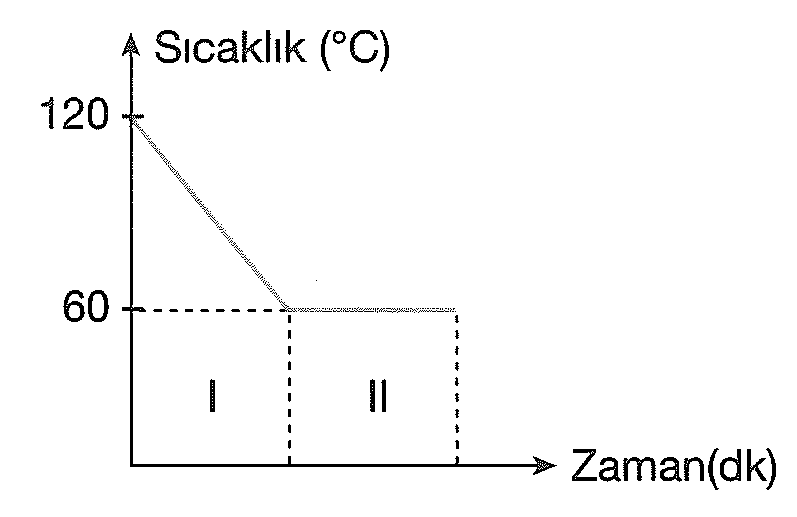 Yukarıdaki grafiğe göre hangi bilgi doğru olamaz?
A ) I . durumda madde sıvı halde olabilir.
B ) II . durumda Hal değişimi olmuştur.
C ) 120 0C de madde katı haldedir. 
D ) 60 0C maddenin erime sıcaklığı olabilir.
Yukarıda Alkol ve su karışımının ısıtılması sırasında çizilen Sıcaklık-Zaman grafiğine göre aşağıdaki  bilgilerden hangisi yanlıştır?

A ) I . durumda her iki madde sıvı haldedir.
B ) II . durumda Su sıvı haldedir.
C ) III . durumda Su, buhar hale geçmiştir.
D ) IV . durumda Su, su buharı ve Alkol buharı birlikte bulunabilir.
O
O
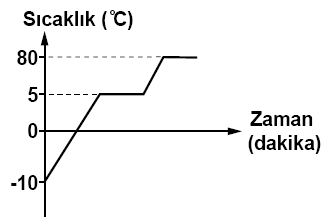 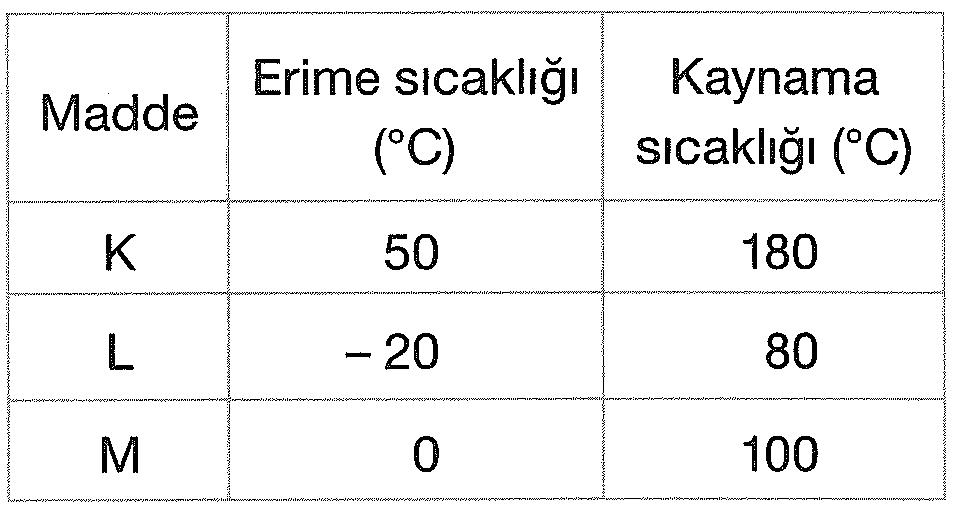 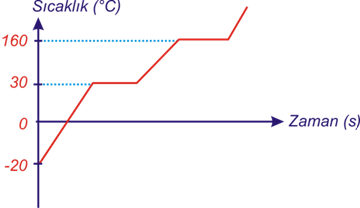 K,L ve M maddelerinin erime ve kaynama sıcaklıklarına bakarak 45 0C sıcaklıktaki halleri hangi şıkta doğru verilmiştir.

                  K                      L                        M
A )         Katı		Katı		Sıvı
B )         Sıvı		Sıvı		Katı
C )         Katı		Sıvı		Gaz
D )        Katı 		Sıvı		Sıvı
Yukarıdaki Sıcaklık – zaman grafiğine göre aşağıdaki bilgilerden hangisi yanlış olur?

A ) Madde başlangıçta katıdır.
B ) O 0C deki hali sıvıdır.
C ) 5  0C de erime başlamış ve bitmiştir.
D ) 80 0C de gaz halde olabilir.
Yukarıdaki Sıcaklık – zaman grafiğine bakarak aşağıdaki bilgilerden hangisini söylersek doğru olur?

A ) Madde tamamen buhar olmuştur.
B ) 30 0C de hal değişimi kaynamadır.
C ) 120 0C de gaz haldedir.
D ) 160 0C de katı- sıvı karışımı olabilir.
O
O
O
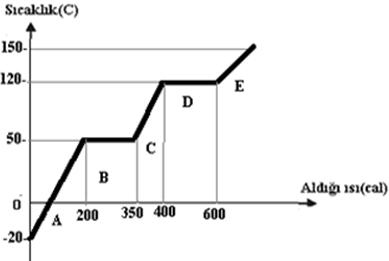 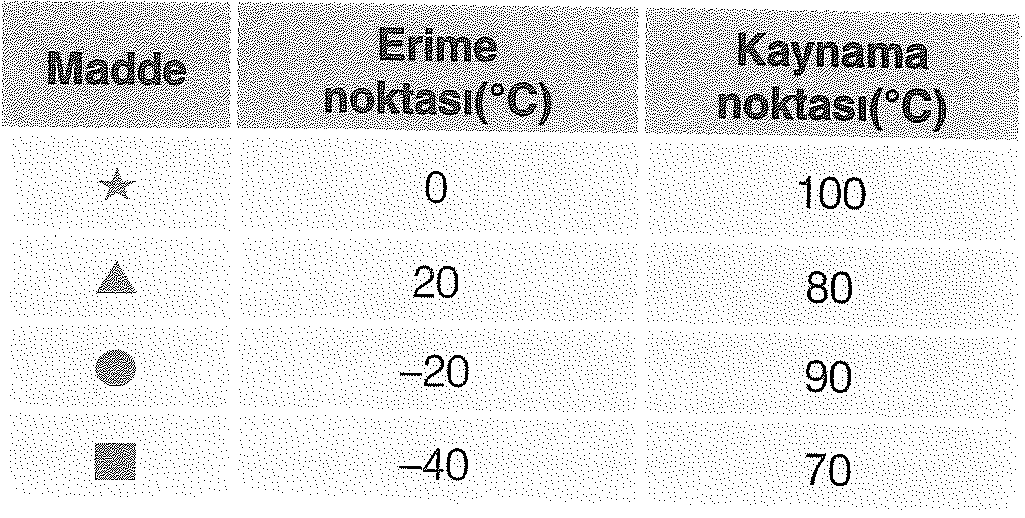 X
Y
T
P
Yukarıda verilen  X, Y, T, P maddelerinin erime ve kaynama noktalarına bakarak aşağıdaki bilgilerin hangisinin doğru olduğunu bulabiliriz.?

A ) X in Katı olduğu sıcaklıkta Y sıvı olabilir
B ) Y nin gaz olduğu sıcaklıkta P sıvıdır.
C ) – 30 0C de T katı, P sıvı olabilir.
D ) P nin gaz olduğu her sıcaklıkta X te gaz olabilir.
Yukarıdaki grafiğe bakarak hangi bilgi doğru kabul edilemez?

A ) Maddenin donma sıcaklığı 50  0C dir.
B ) Madde 120 0C de yoğuşur.
C ) Madde 600 cal alarak  tamamen gaz olmuştur.
D ) Erime ısısı (Le) Buharlaşma ısısın ( Lb ) dan büyüktür.
O
O
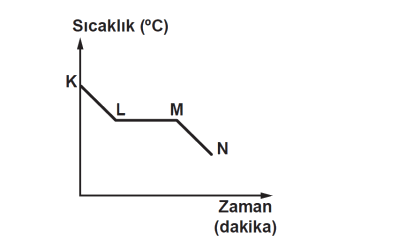 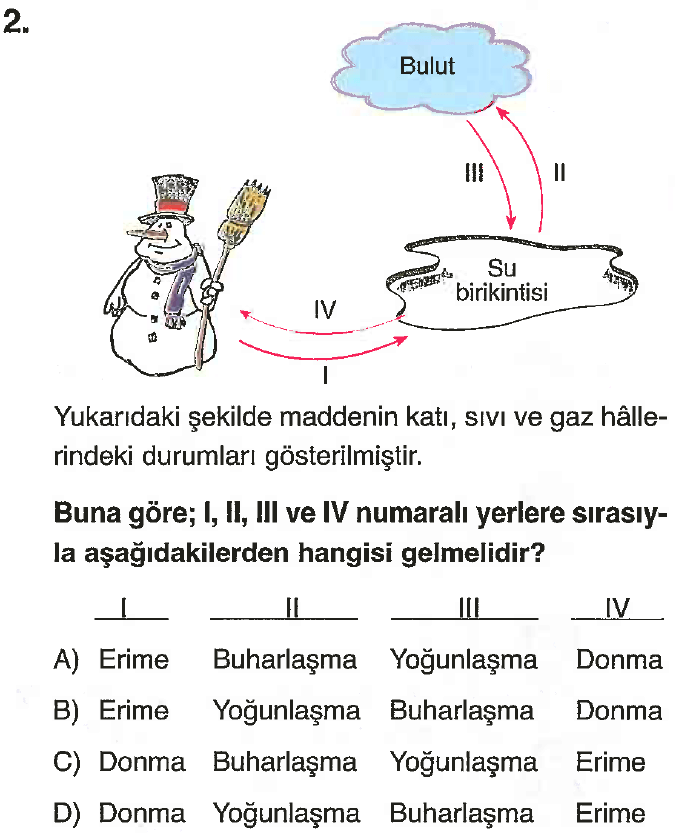 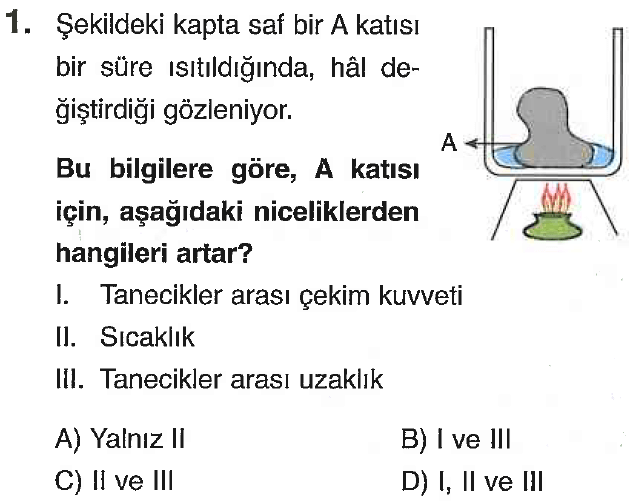 III
II
ğiştirmenin başladığı gözleniyor.
I
Son duruma
IV
Yukarıdaki Sıcaklık - zaman grafiğine bakarak ; aşağıdaki bilgilerden hangisinin  yanlış olduğu söylenebilir?

A ) Madde soğumuş ve çevresine ısı vermiştir.
B ) K – L arasında  madde katı halde olabilir.
C ) M – N arasında sıvı ise başlangıçta madde gaz haldedir.
D ) L – M arasında madde hal değiştirmiştir.
Potansiyel Enerjisi ( PE )
O
O
O
Düzenleyen
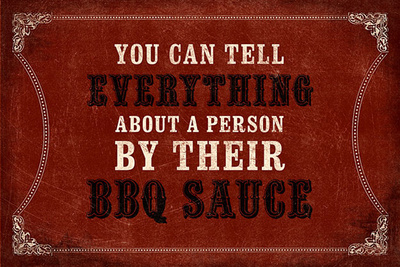 İSMAİL 
DEMİROK
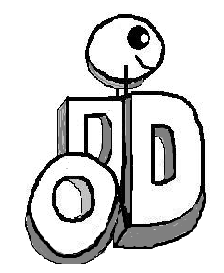